Муниципальное автономное общеобразовательное учреждение "Тавринская средняя общеобразовательная школа",
Муниципальное образование Красноуфимский округ
Развитие мелкой моторики пальцев рук у детей с ОВЗ в системе здоровьесберегающих технологий
Из опыта работы учителя-дефектолога 
Мезиной Елены Аркадьевны
«Ум ребёнка находится на кончиках его пальцев»
                                                                                                                                                                                                                                (В.Сухомлинский)
         Цель: показать методы и приёмы работы с детьми по развитию мелкой моторики рук как одной из 
здоровьесберегающих технологий.              
         Задачи:
  - Сохранять и укреплять физическое и психическое здоровье.
  - Создавать условия, обеспечивающие эмоциональное благополучие каждого школьника.
  - Повышать адаптивные возможности детского организма (активизировать защитные свойства, устойчивость  к заболеваниям).
   - Развивать точные, сложнокоординированные движения руки.
  -  Развивать речь детей.
  -  Развивать внимание, воображение, память, логическое мышление детей.
  - Обогащать активный и пассивный словарь детей, расширять знания детей по основным лексическим темам.
Игры и упражнения для развития мелкой моторики рук
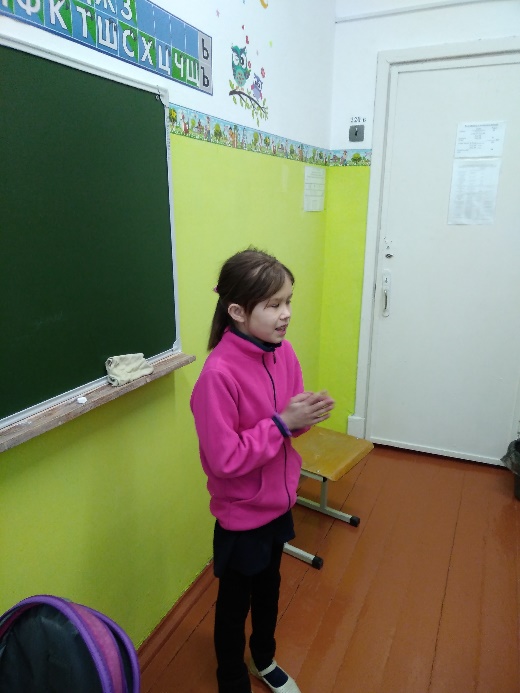 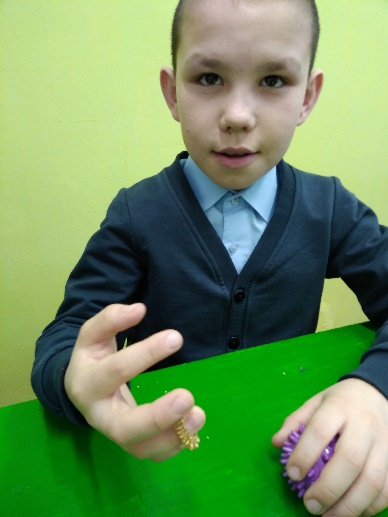 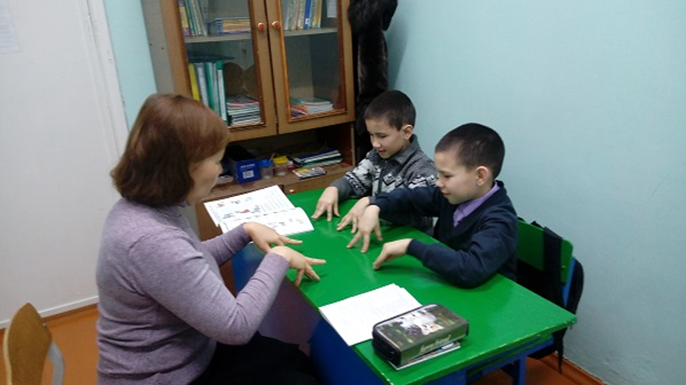 Массаж Су-Джок
Пальчиковая гимнастика
Физминутка
Игры и упражнения для развития мелкой моторики рук
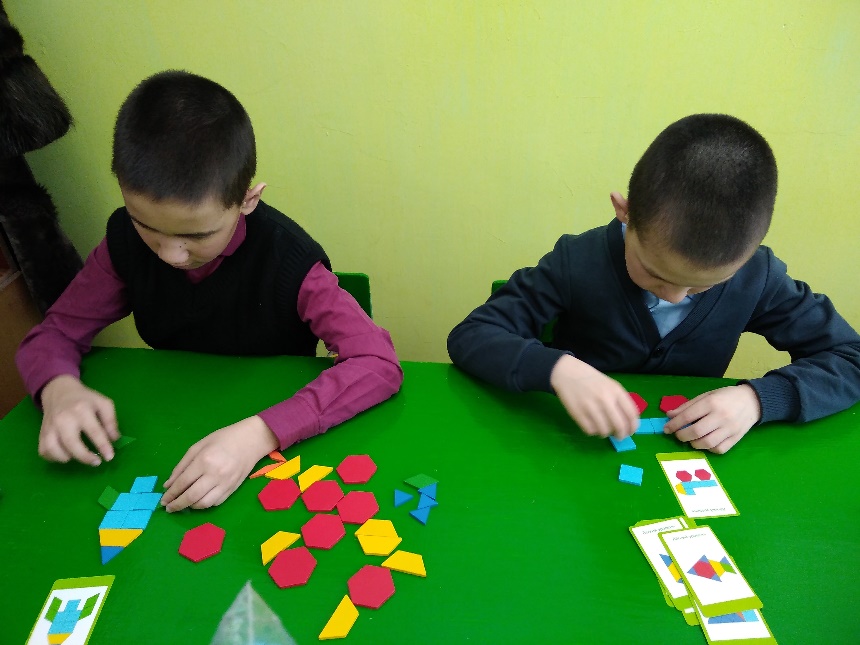 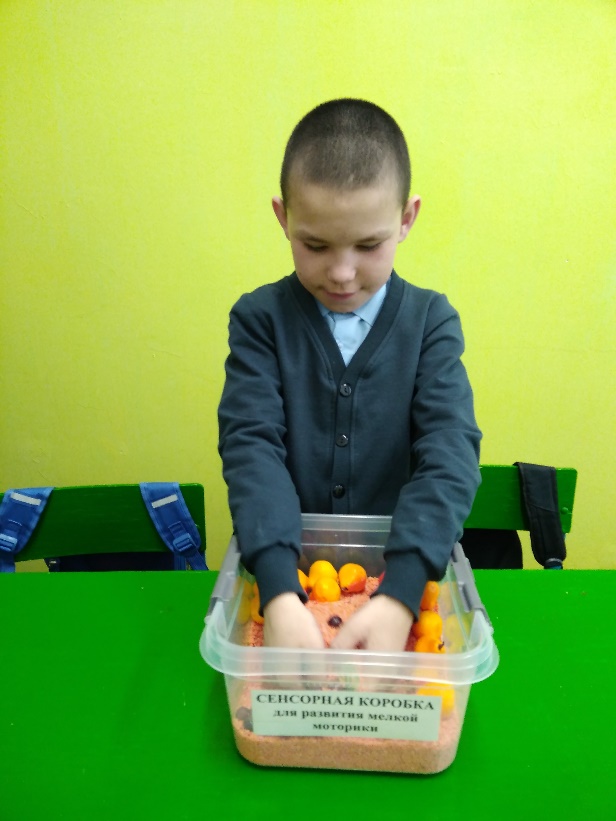 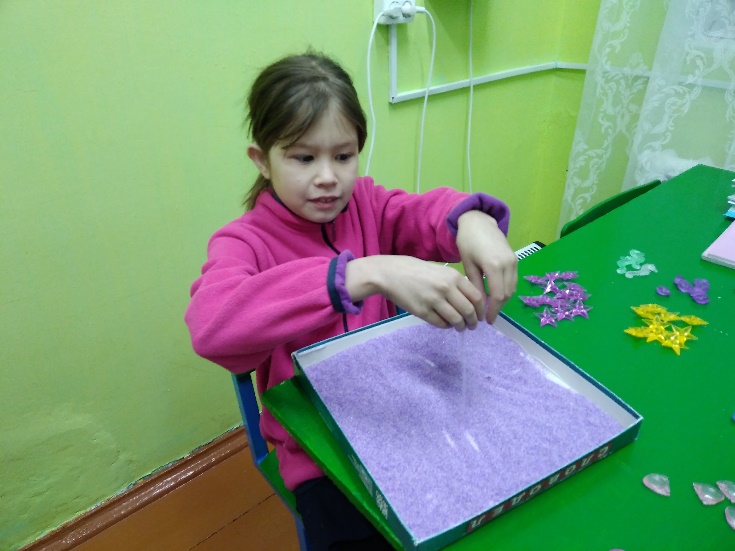 Игры с мозаикой и конструктором
Песочная терапия
Сенсорная коробка для развития мелкой моторики рук (с чечевицей, с муляжами фруктов, овощей)
Игры и упражнения для развития мелкой моторики рук
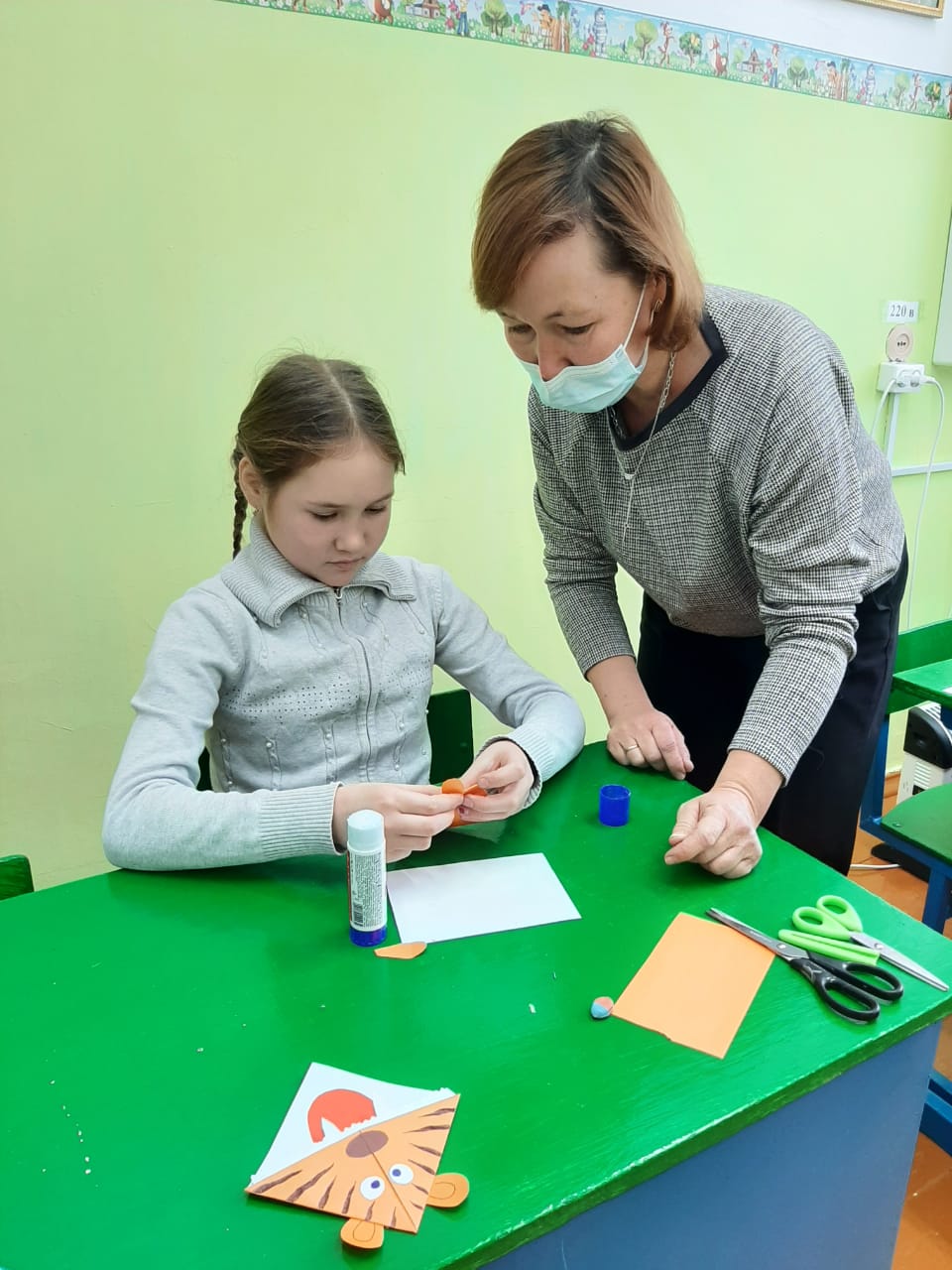 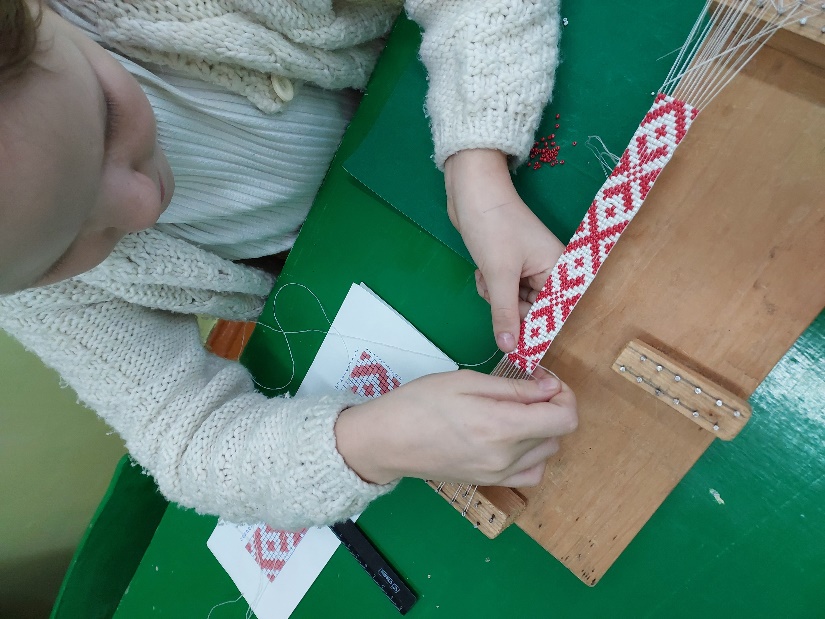 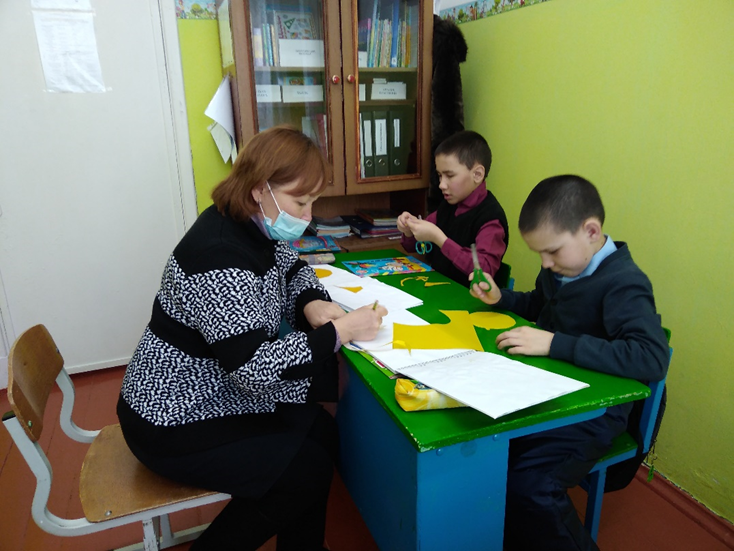 занятия прикладным творчеством - бисероплетение
работа с бумагой, тканью, с ножницами, с предметами, с природным материалом (зернышки, листья, шишки, орехи)
Реализация возможностей ребят на НПК, конкурсах
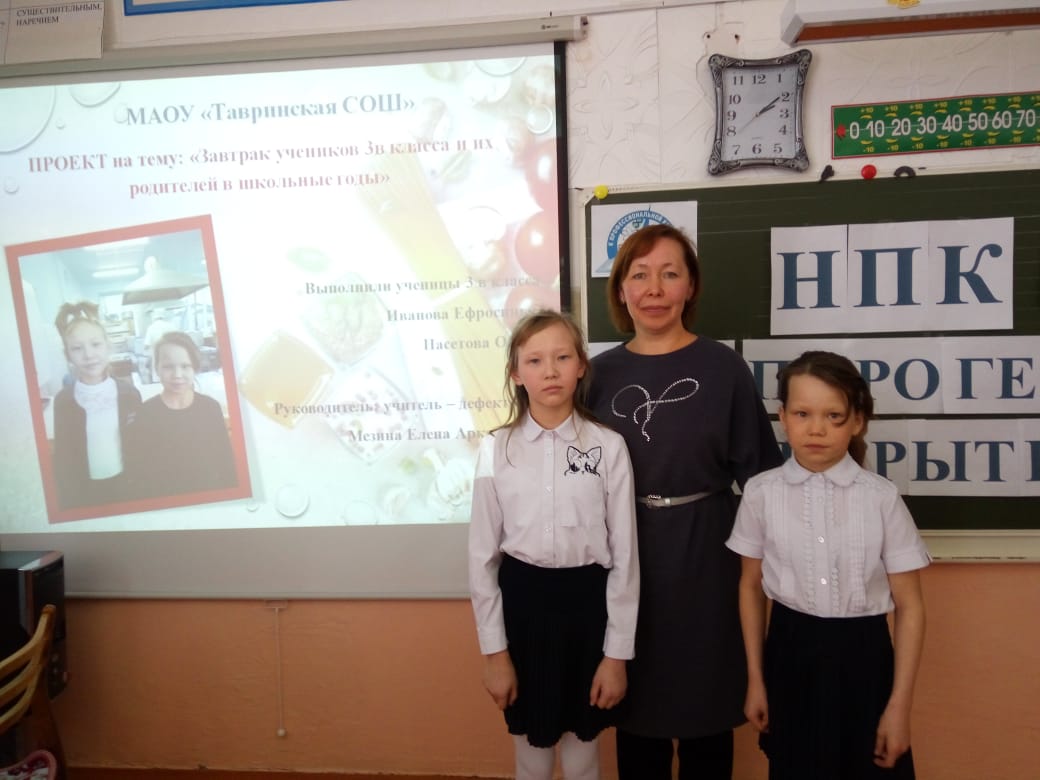 Продукты своей творческой деятельности мы ежегодно представляем на НПК для детей с ограниченными возможностями здоровья «Первые шаги в науку» на базе МАОУ ОШ № 4 г.Красноуфимска и занимаем призовые места.
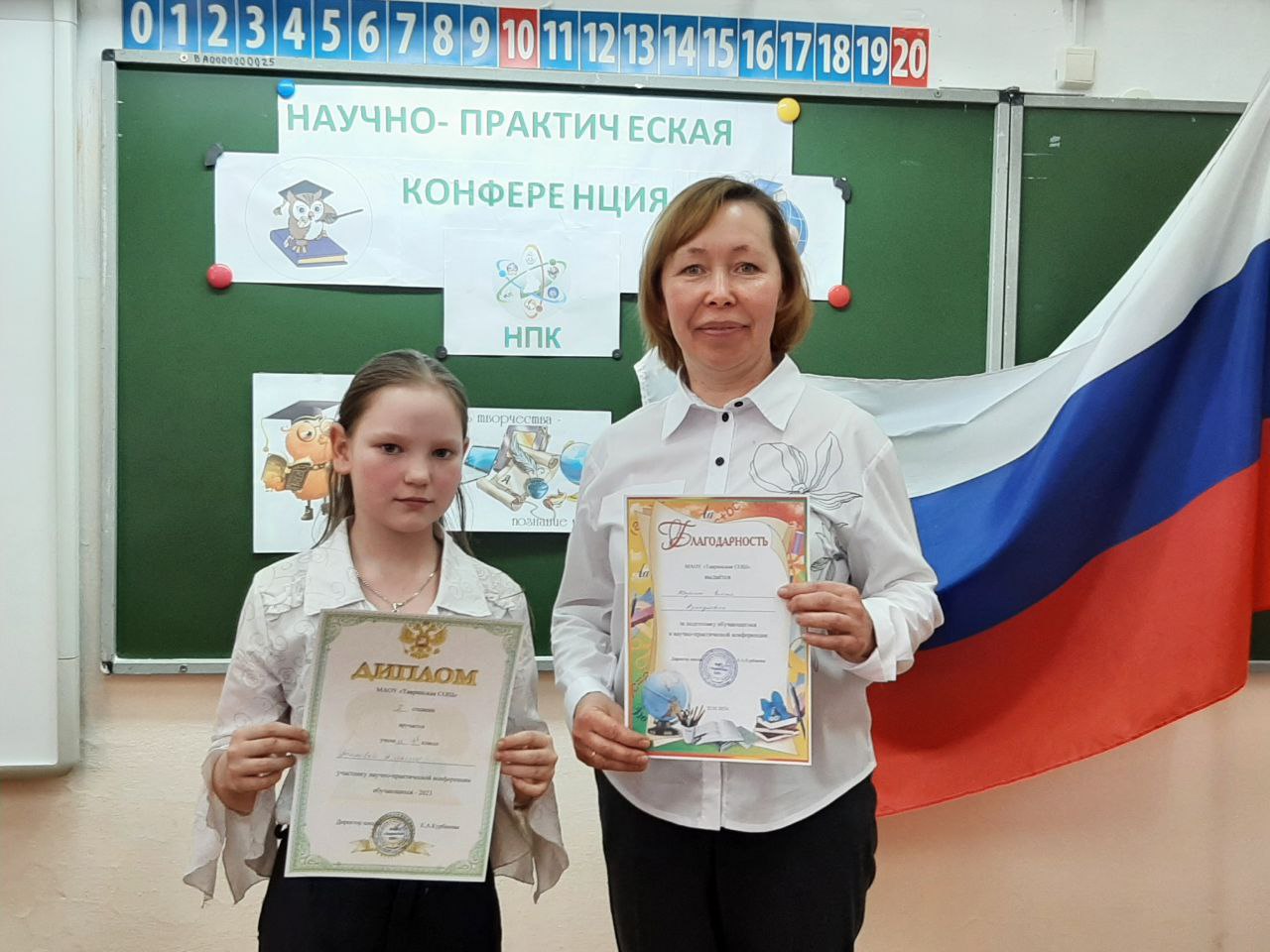 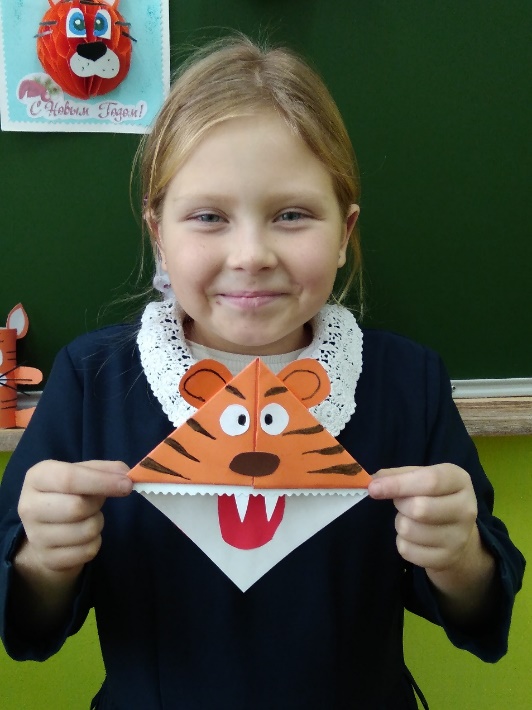 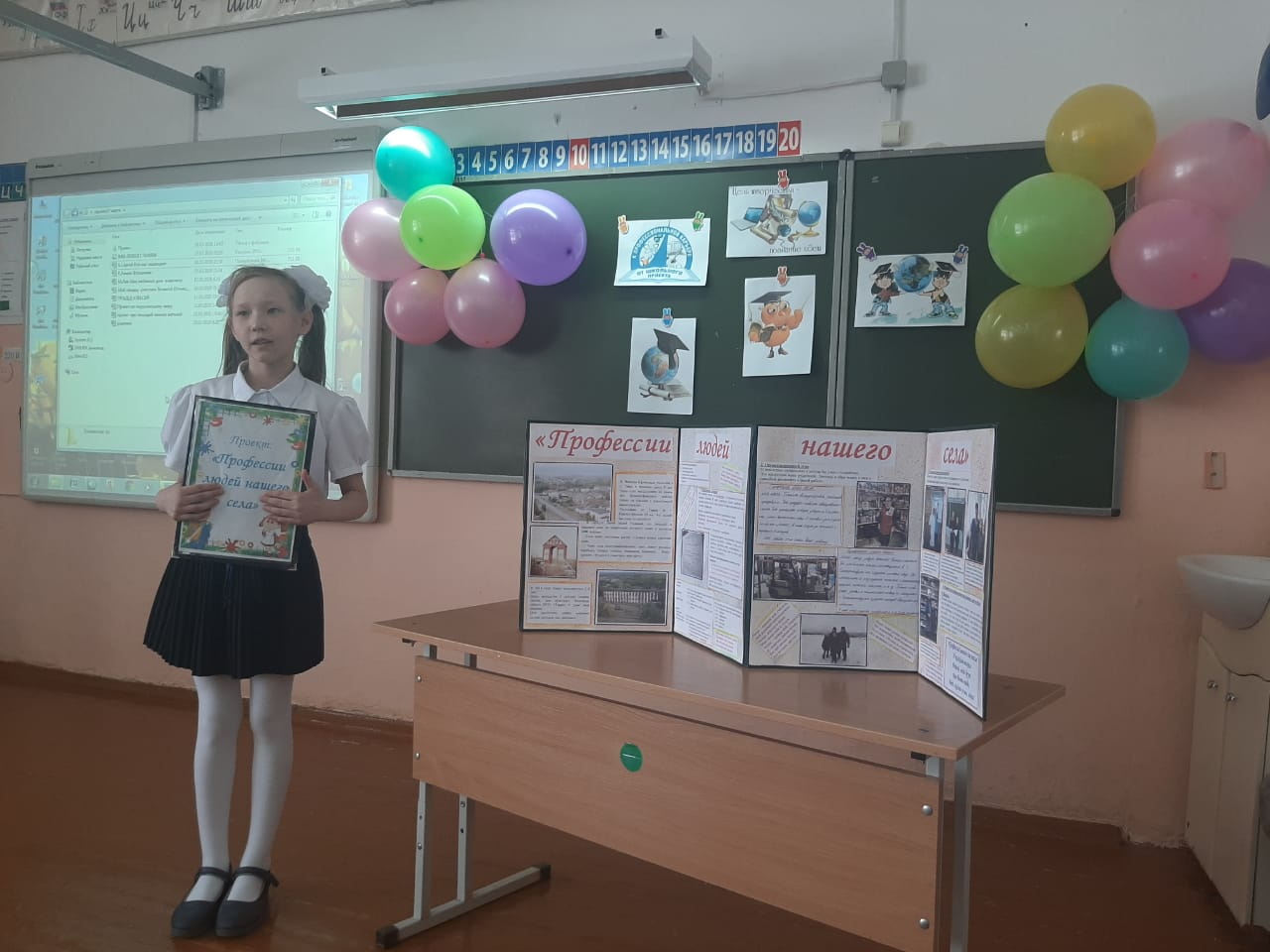 Работы обучающихся
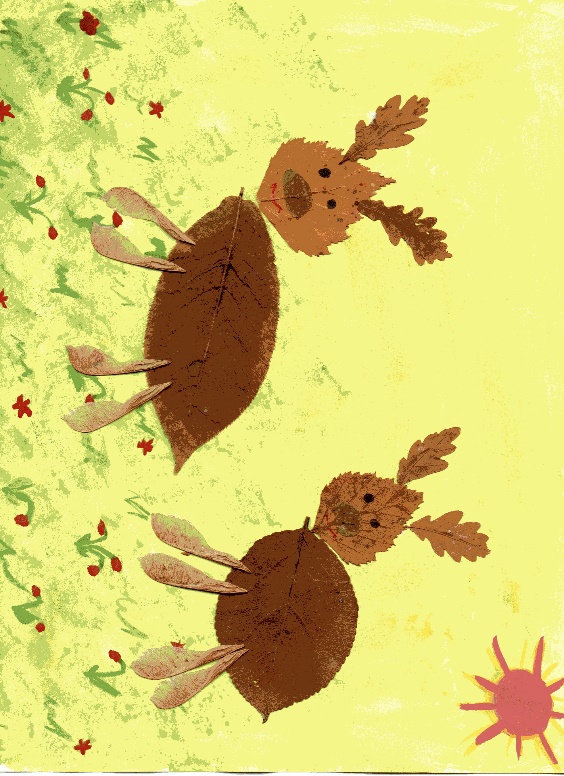 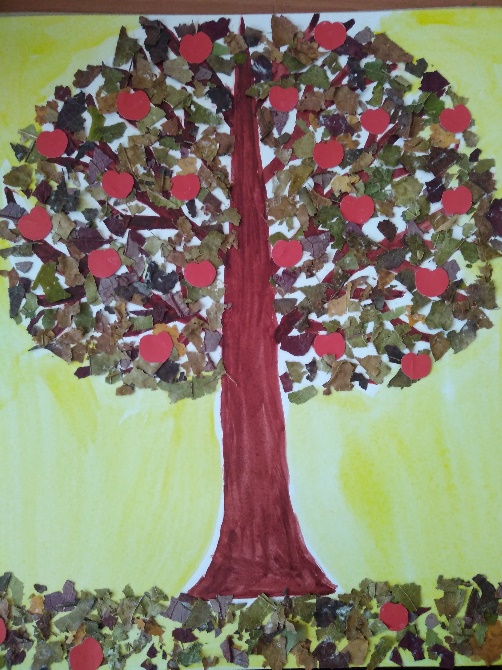 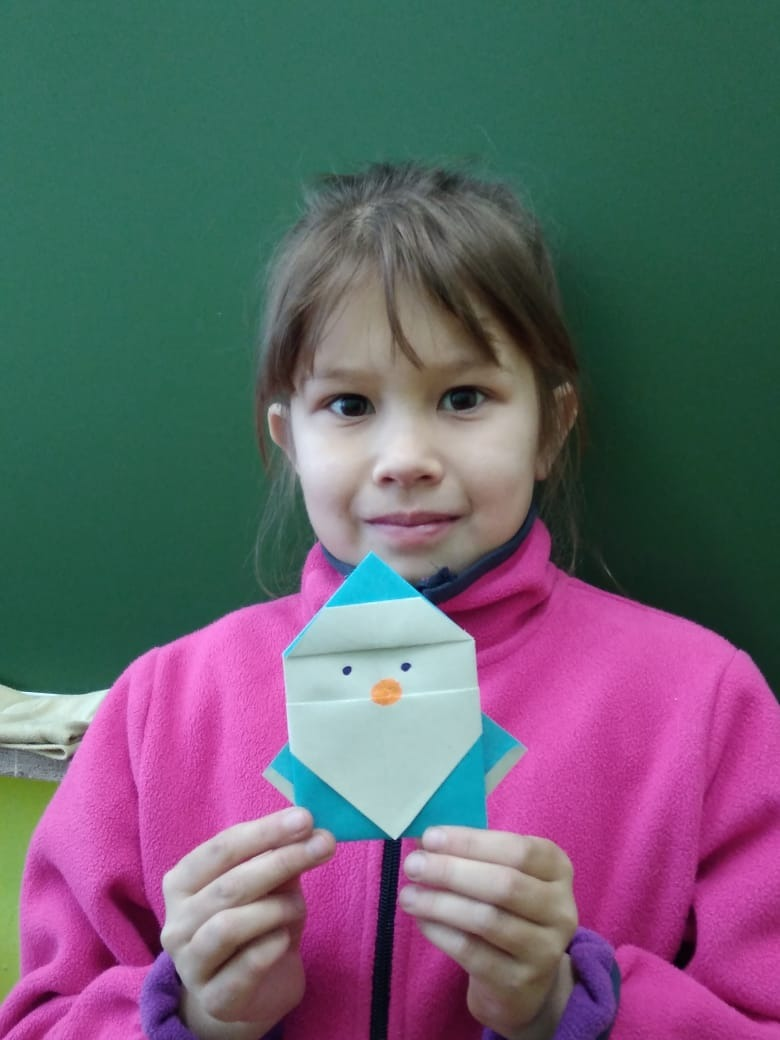 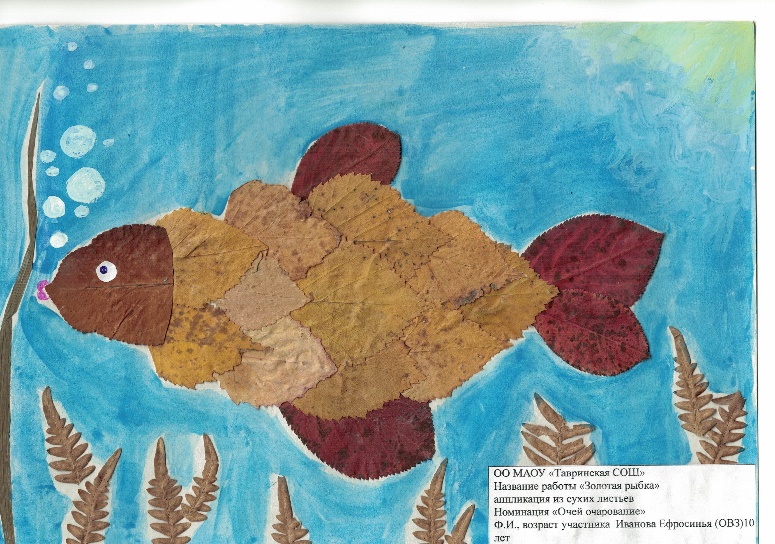 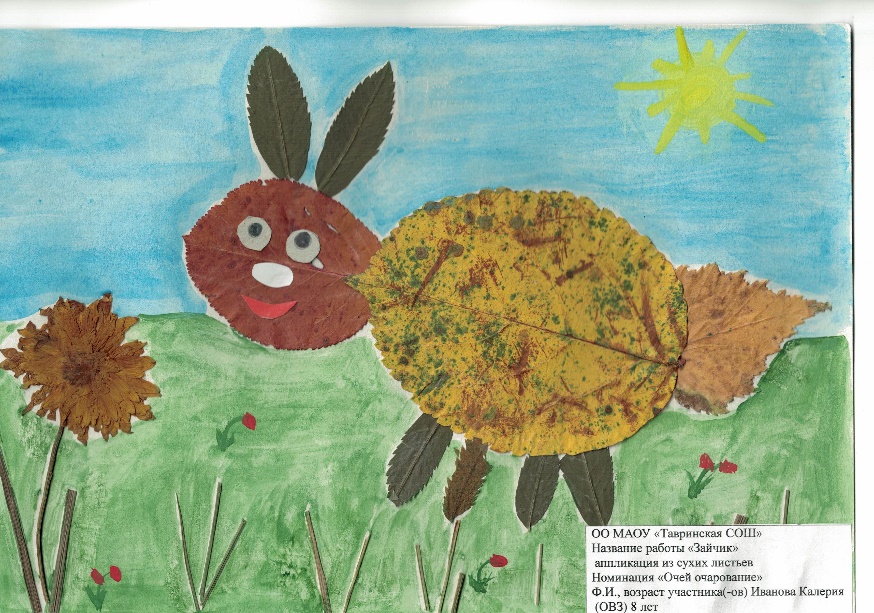 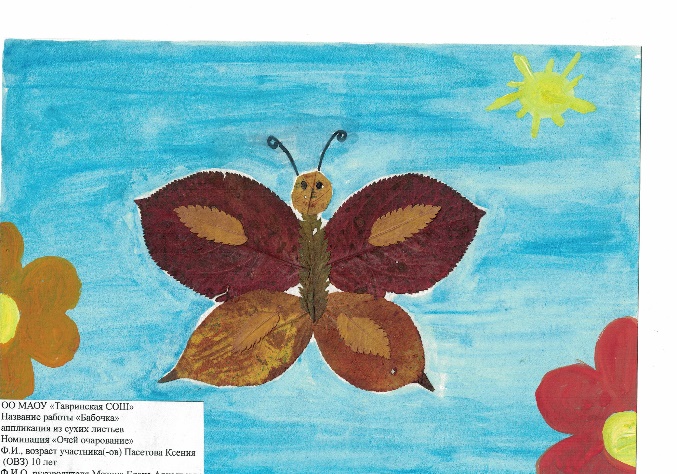 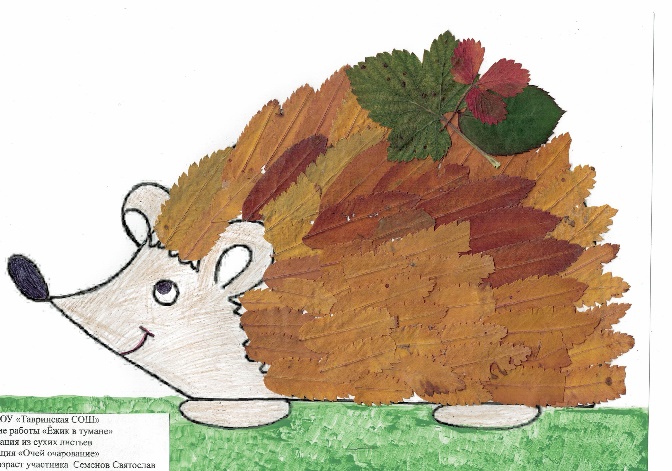 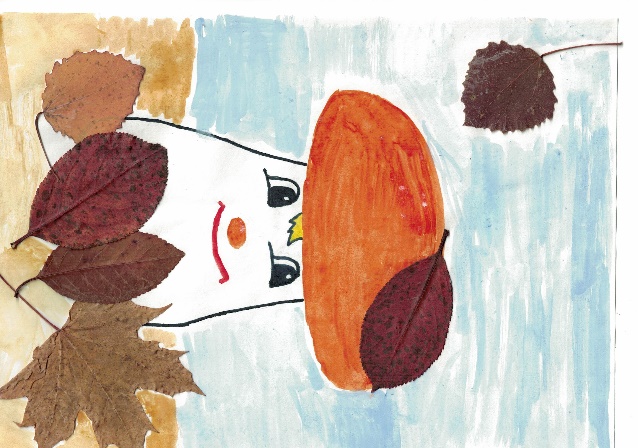 Работы обучающихся
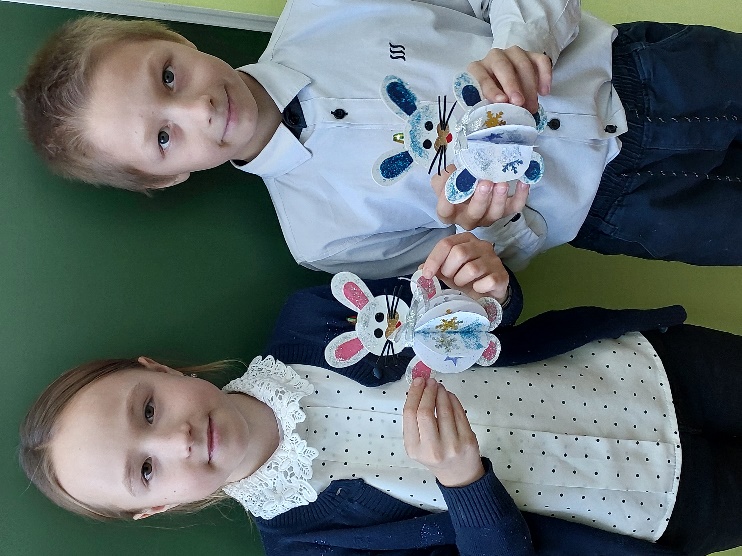 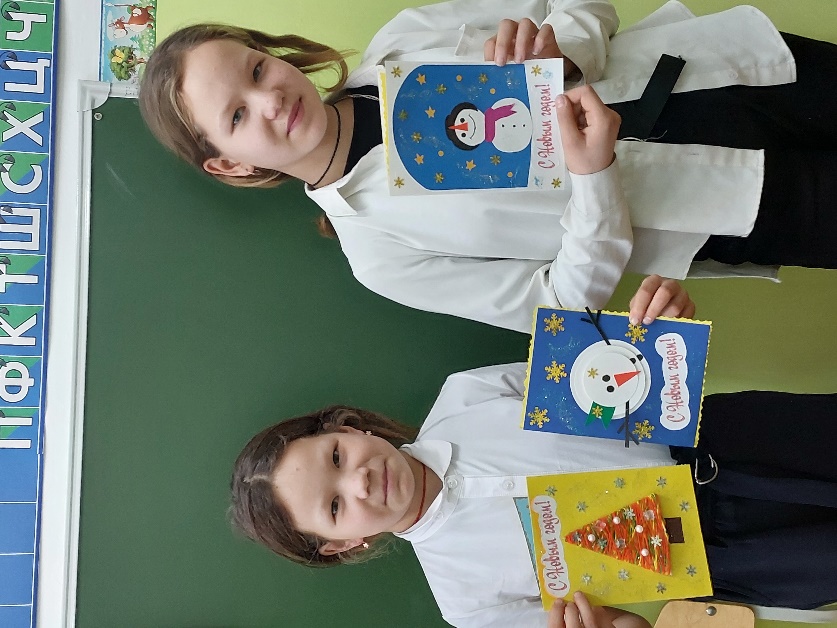 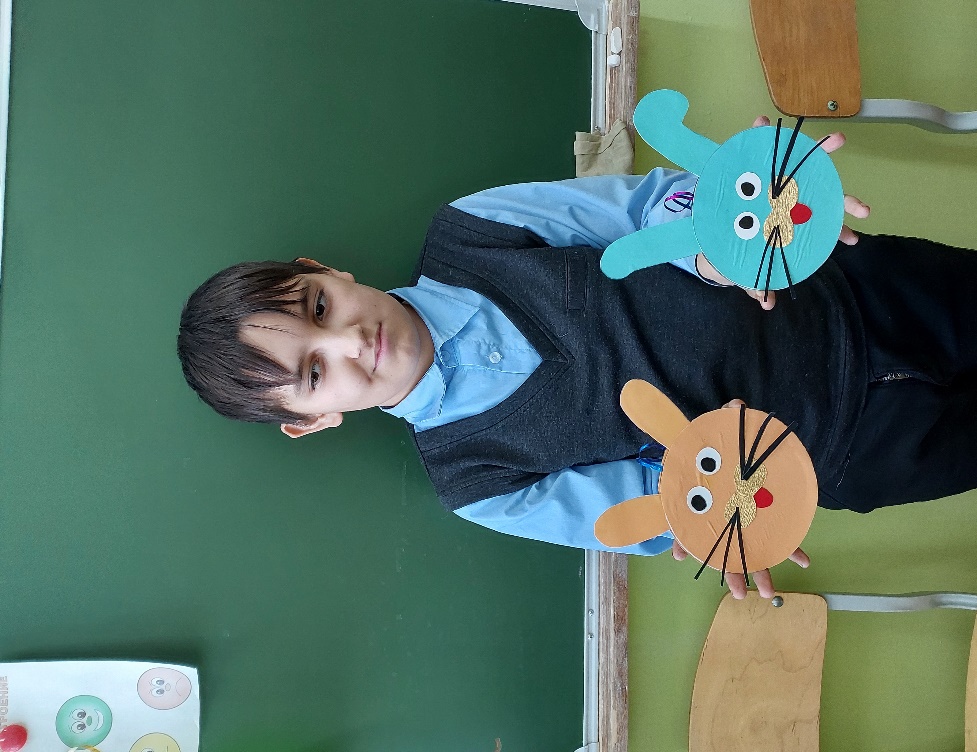 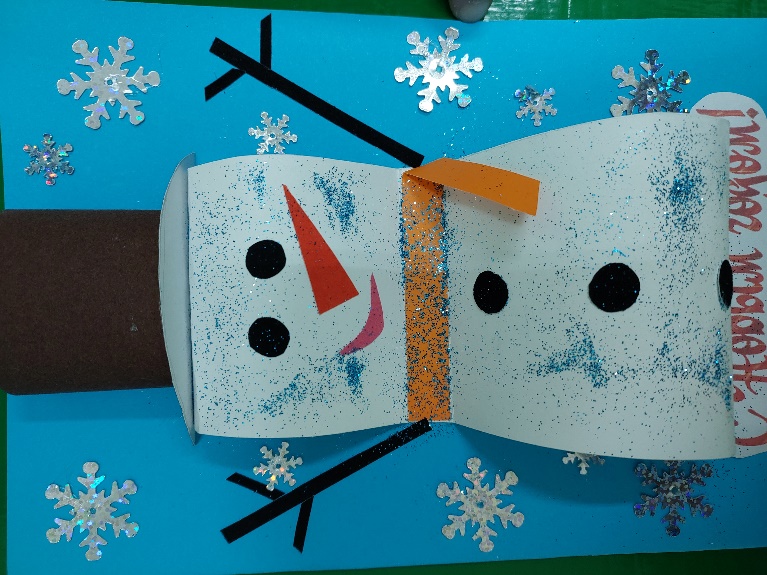 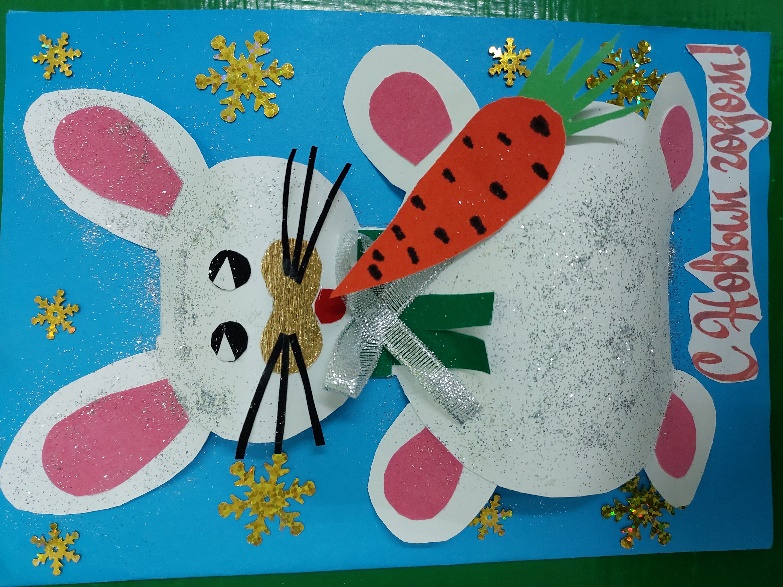 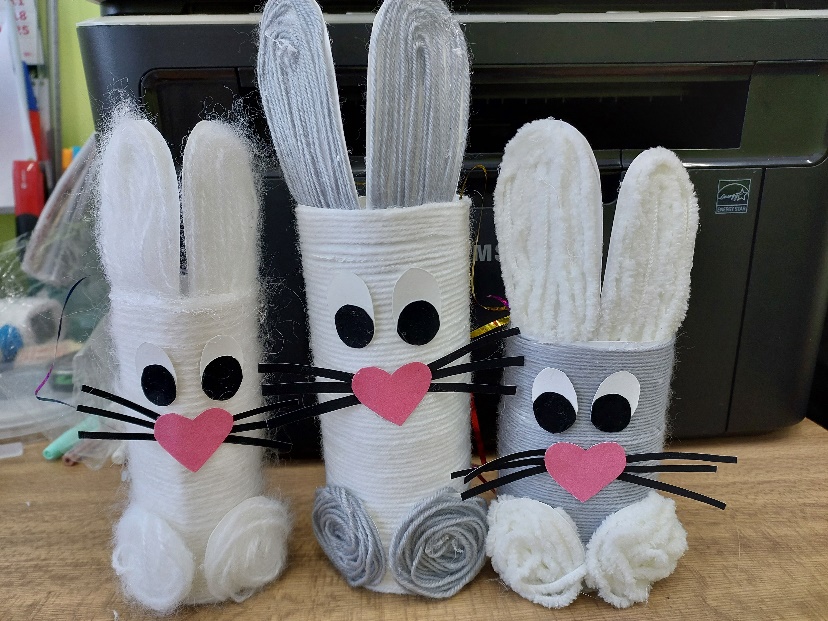 Работы обучающихся
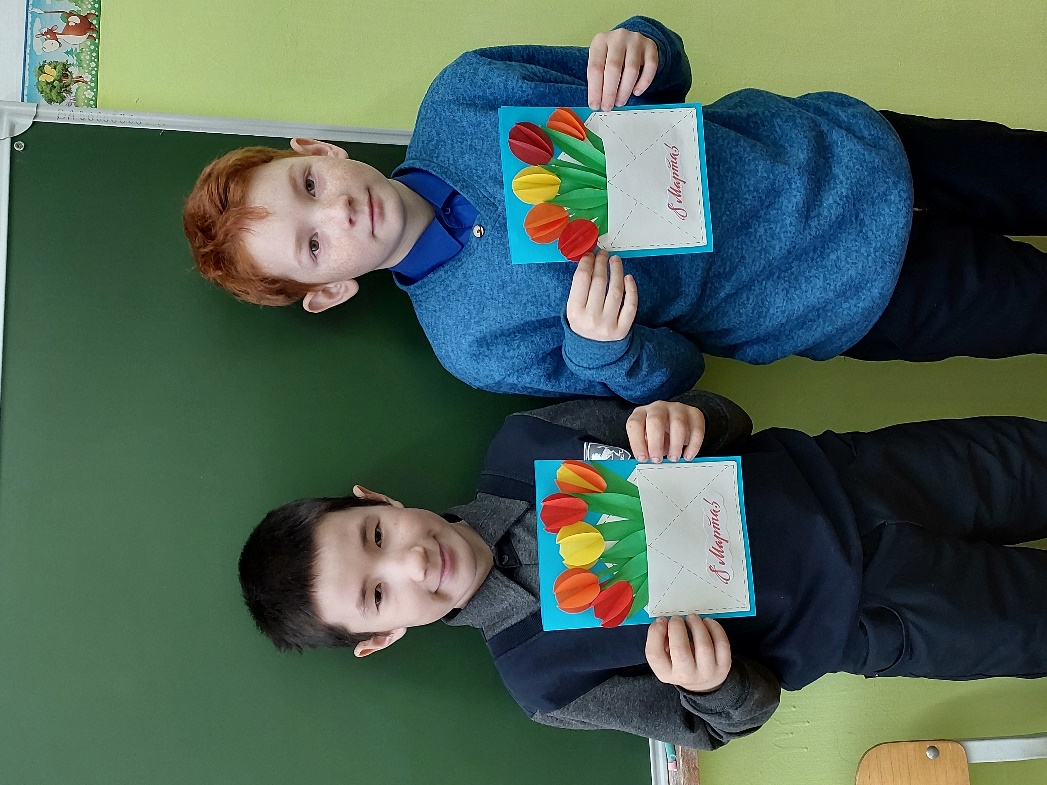 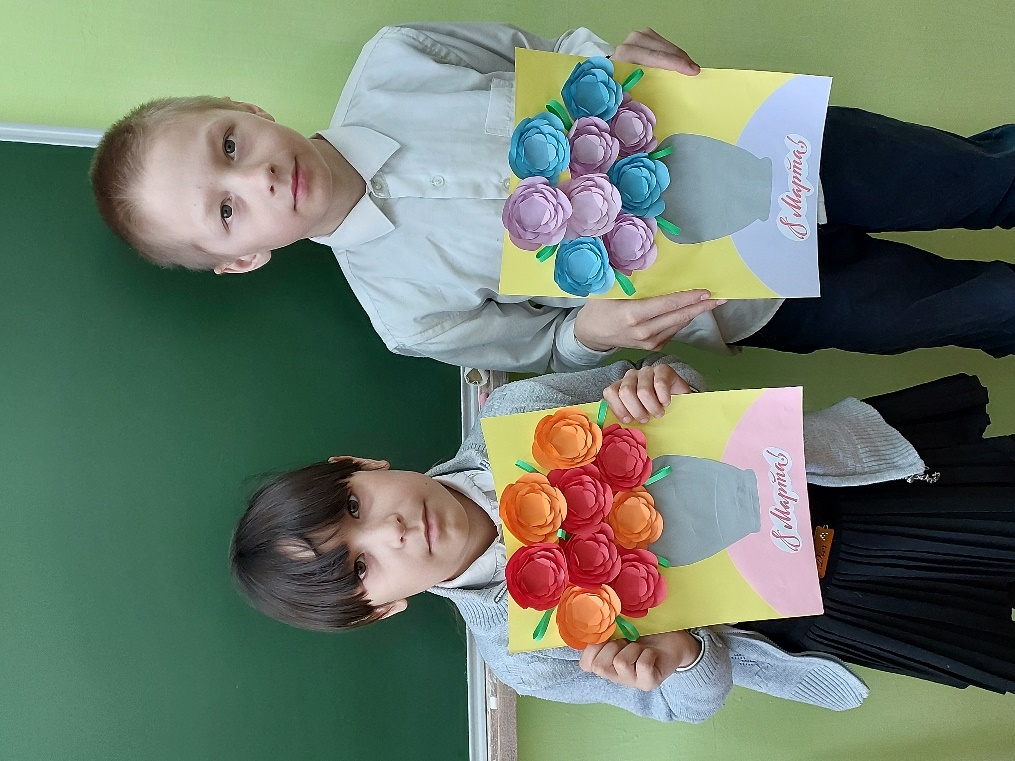 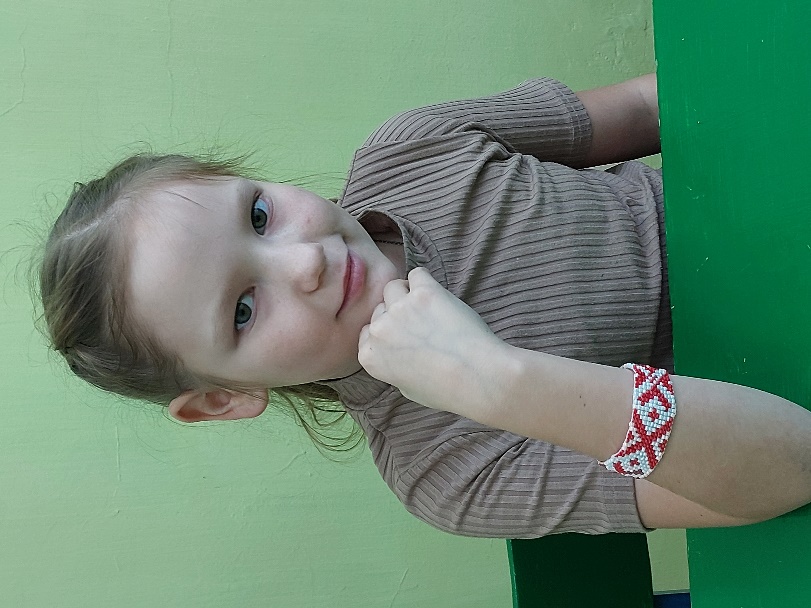 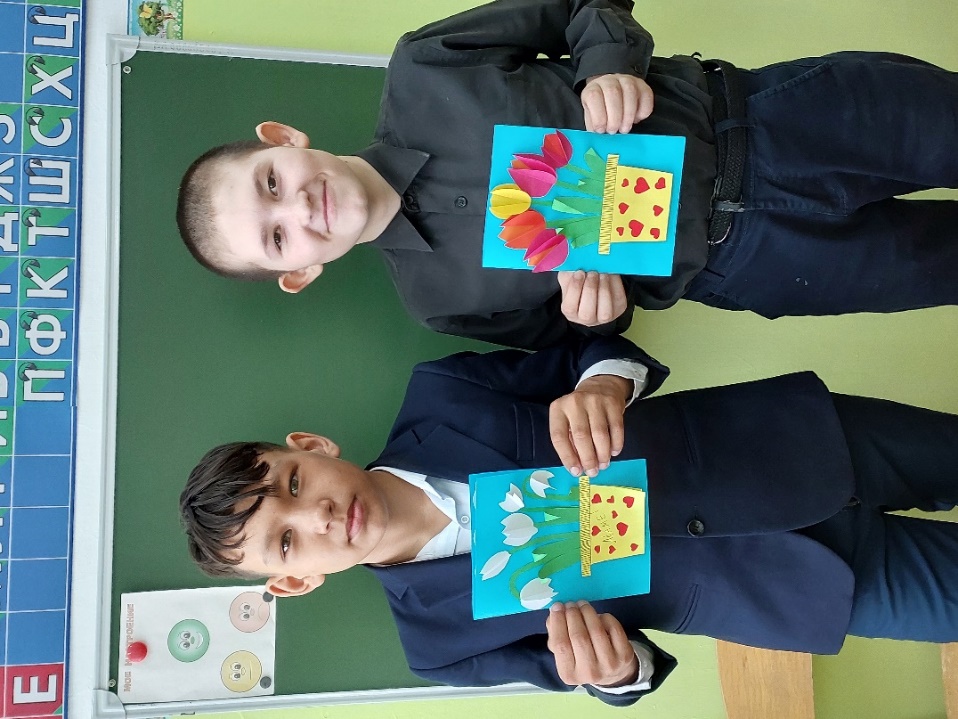 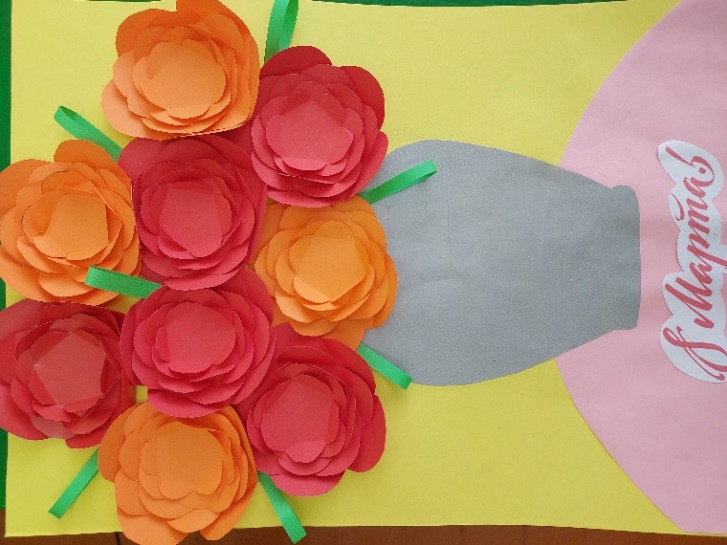 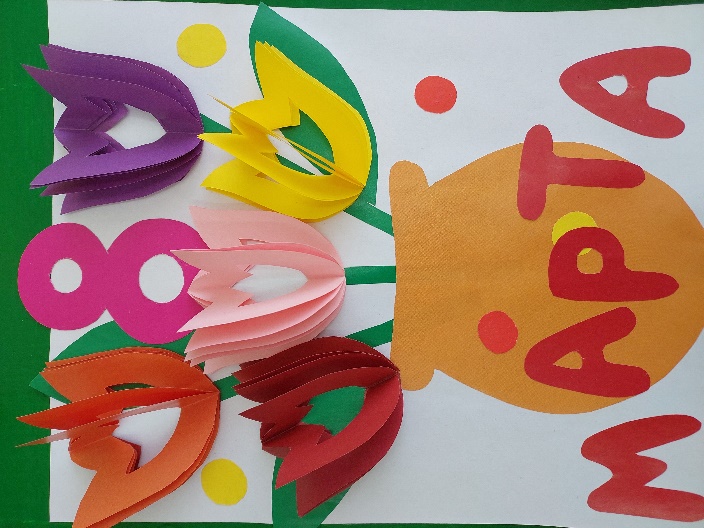 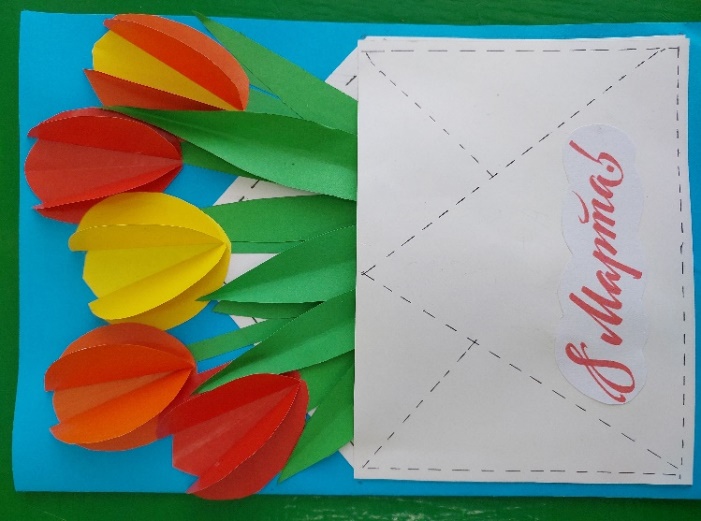 Работы обучающихся
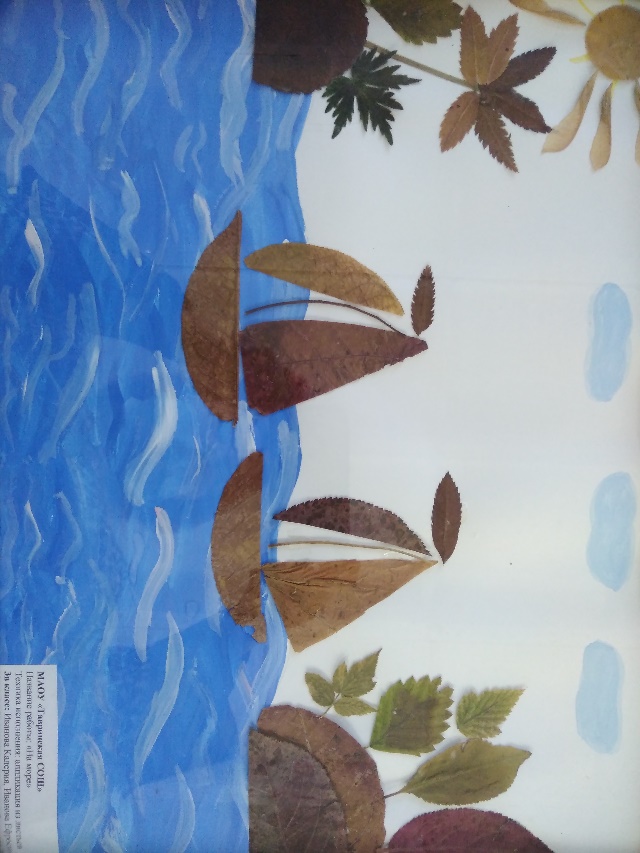 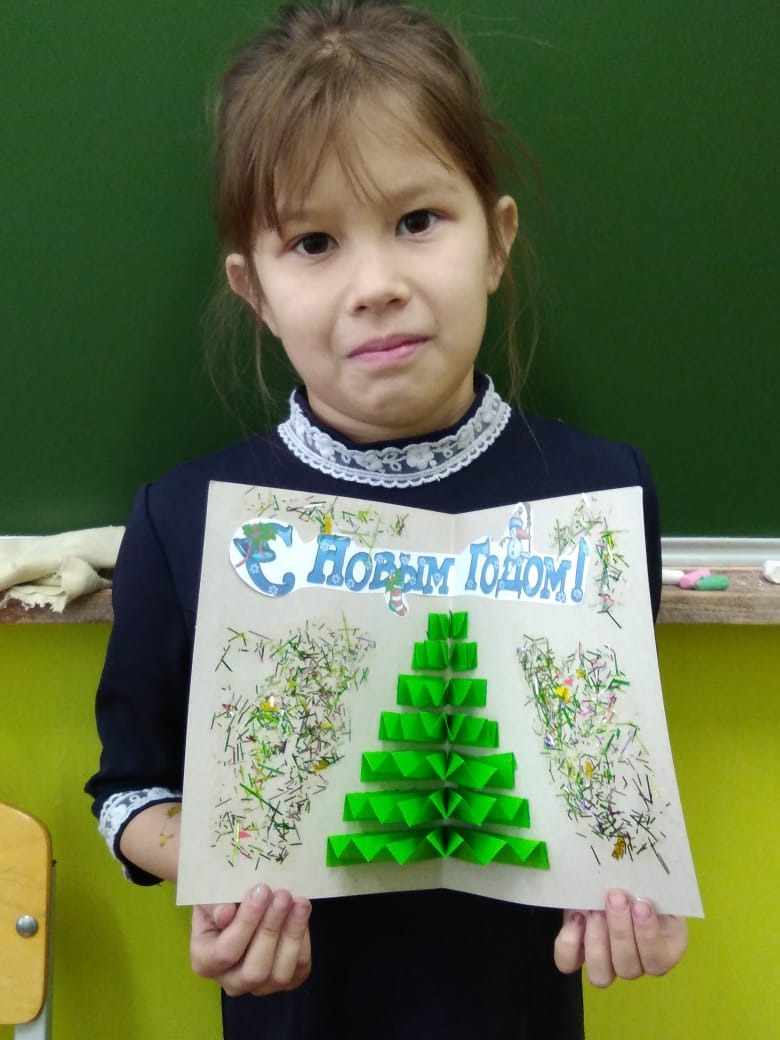 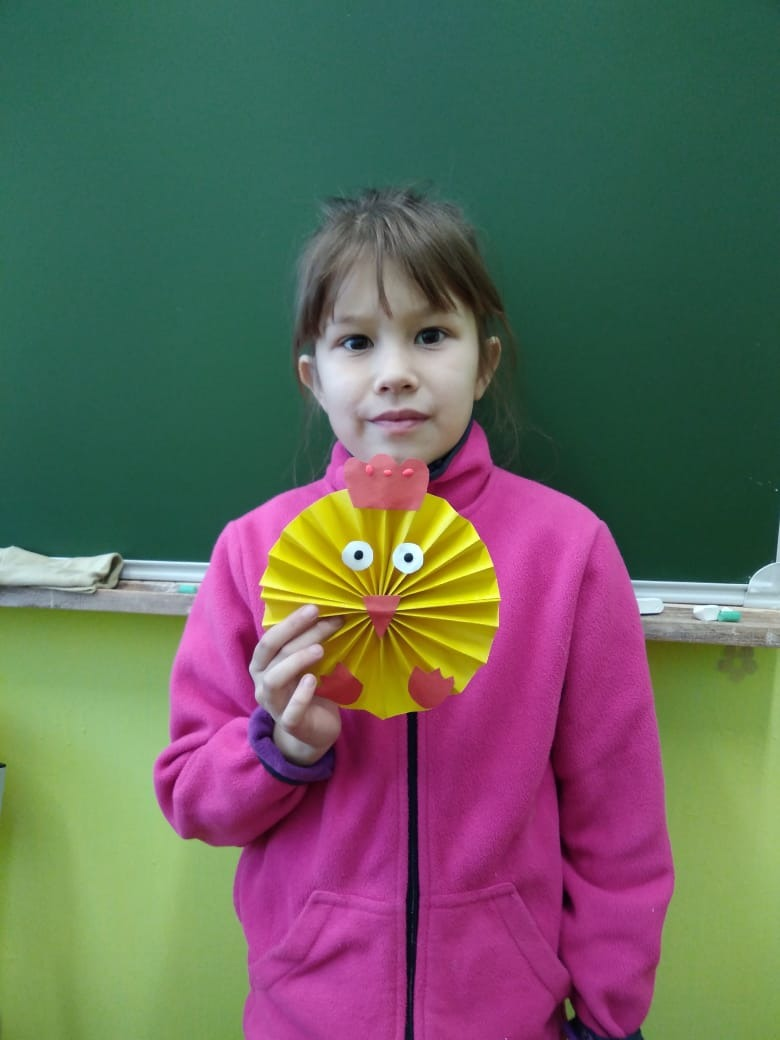 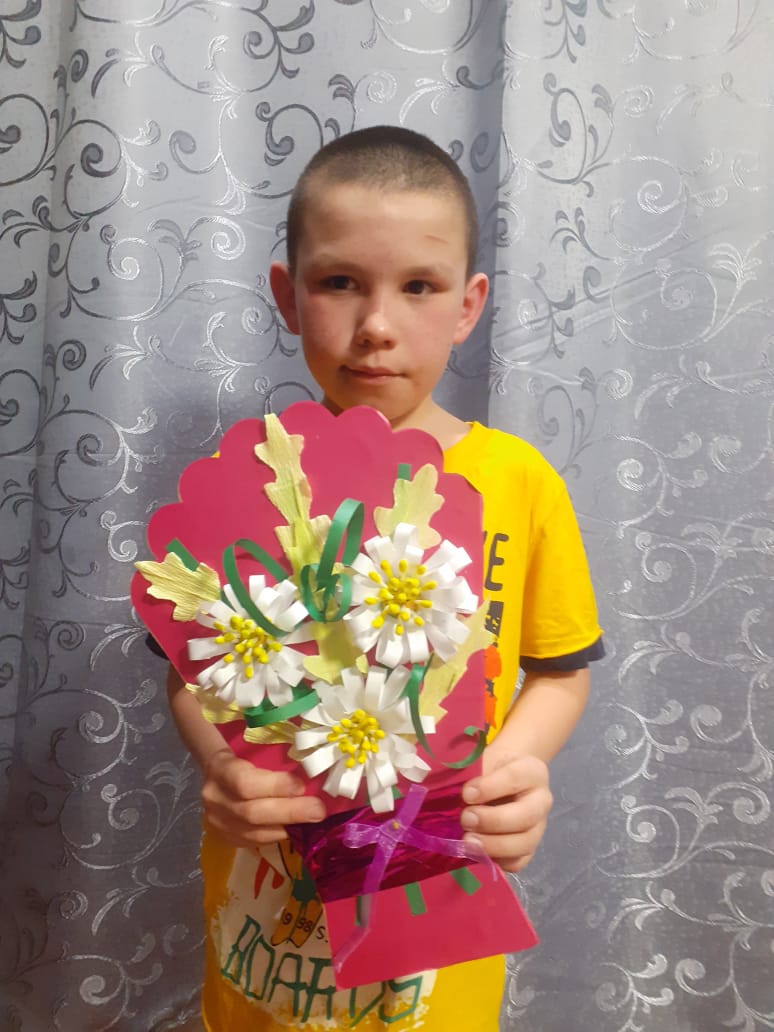 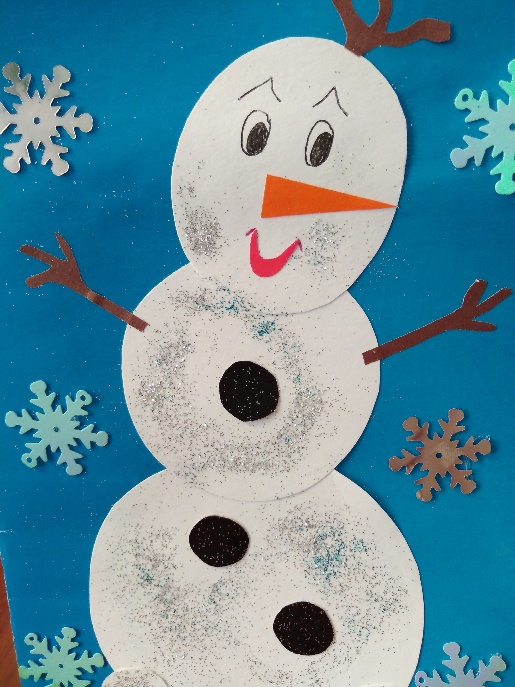 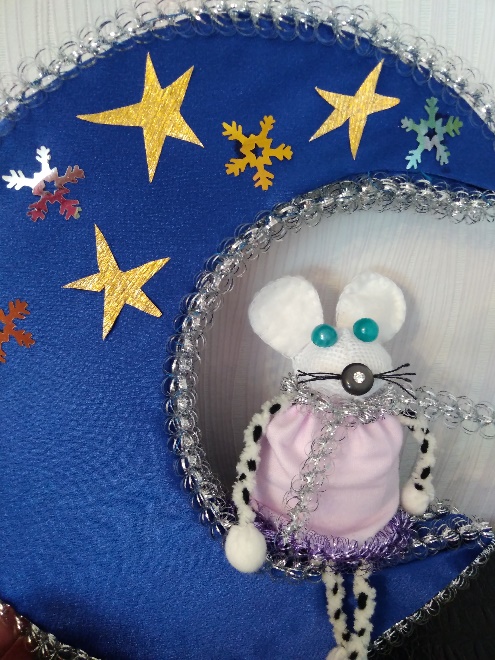 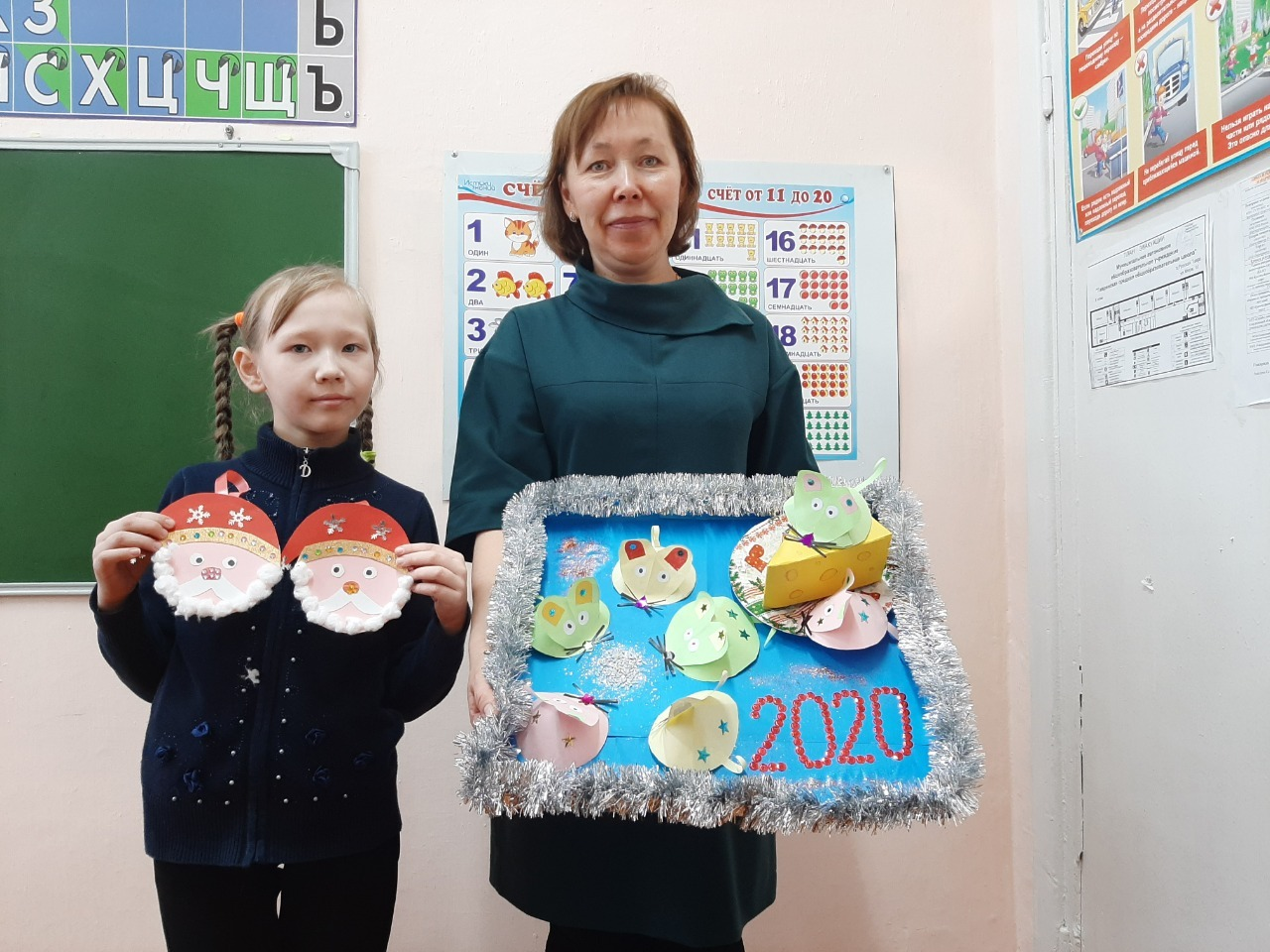 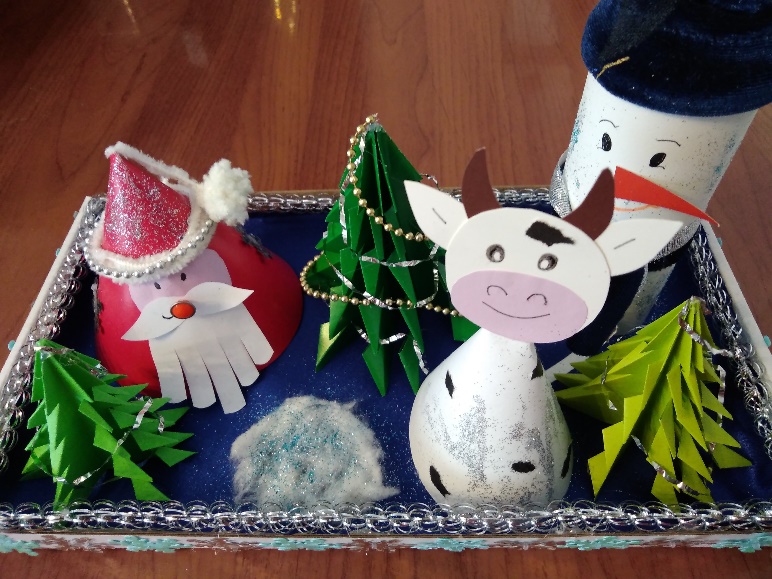 Участие в конкурсах
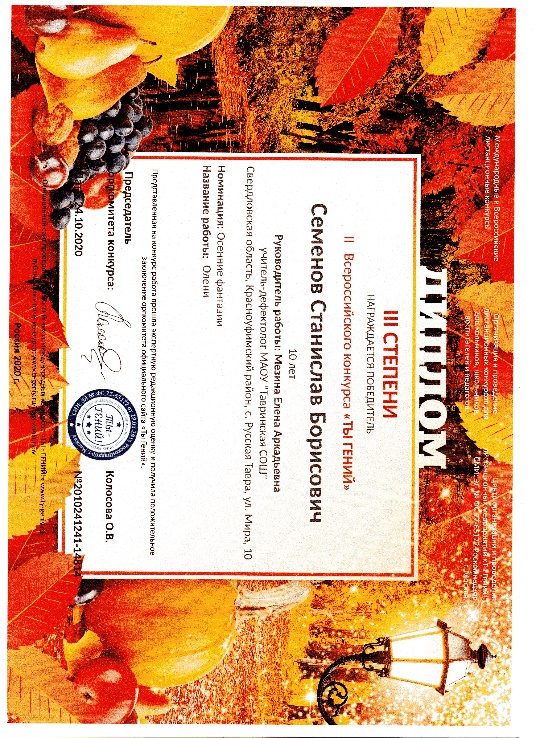 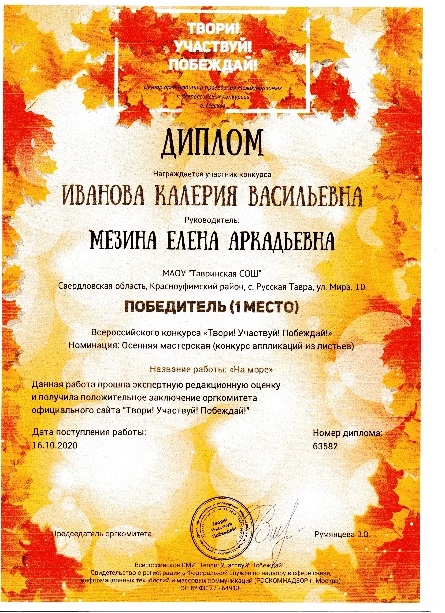 Всероссийский уровень
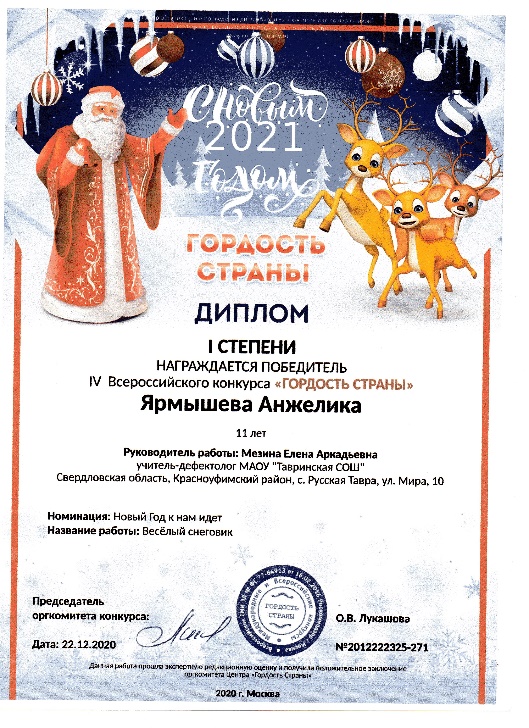 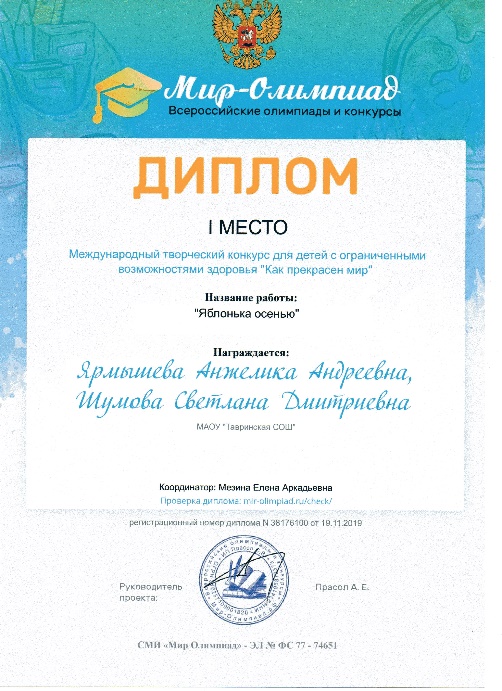 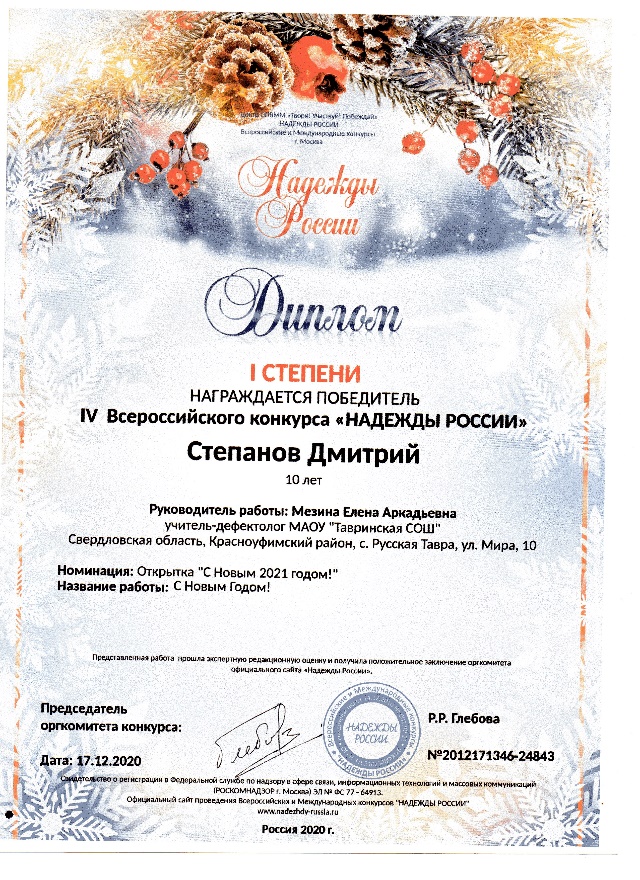 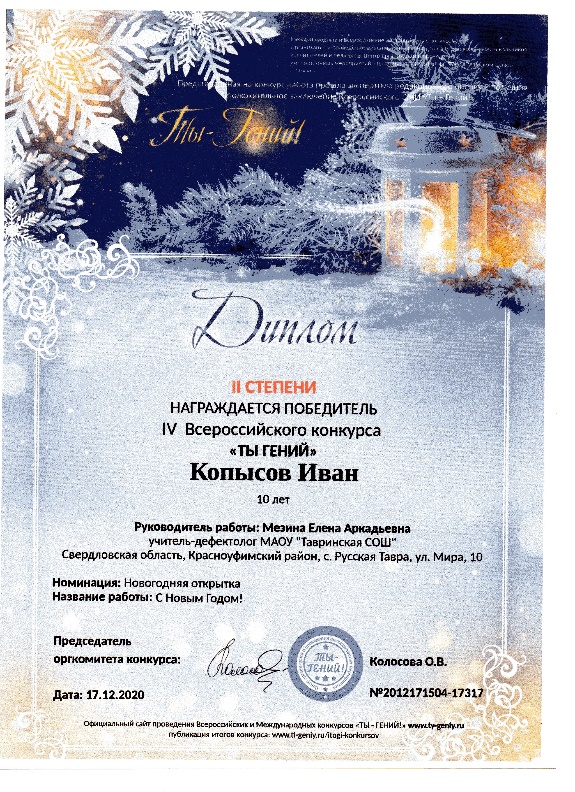 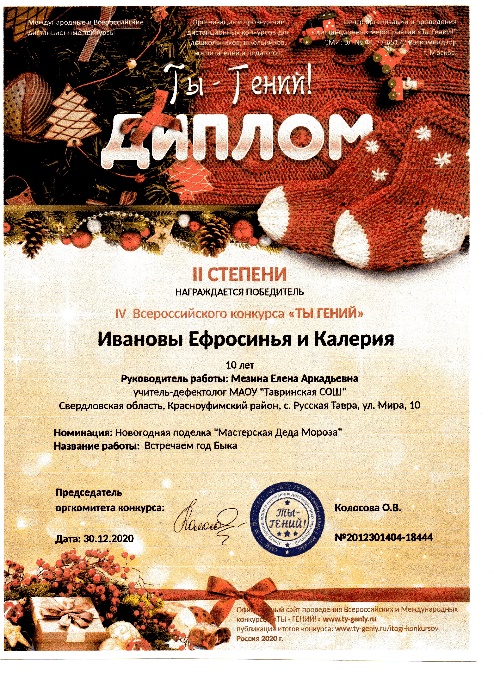 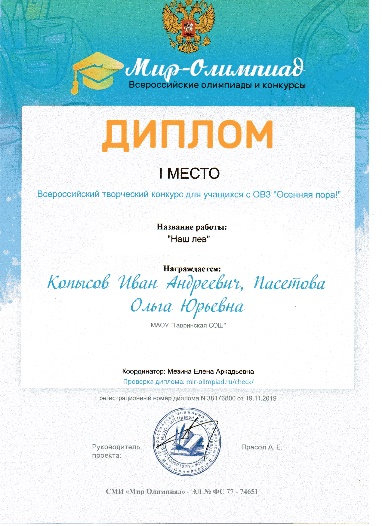 Участие в конкурсах
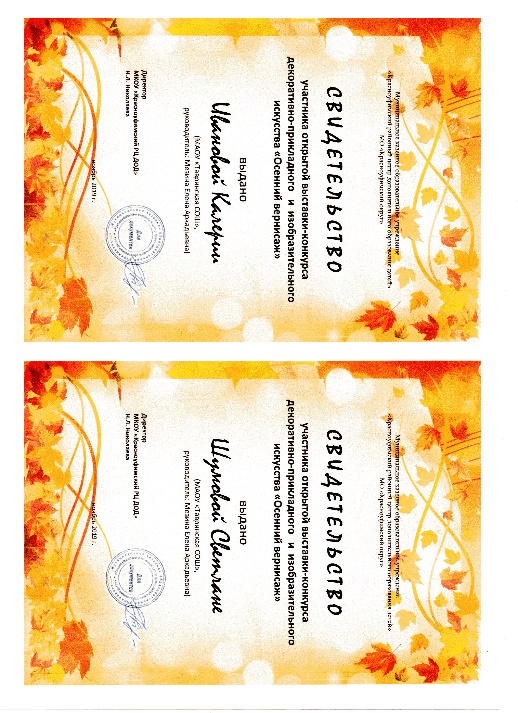 Муниципальный уровень
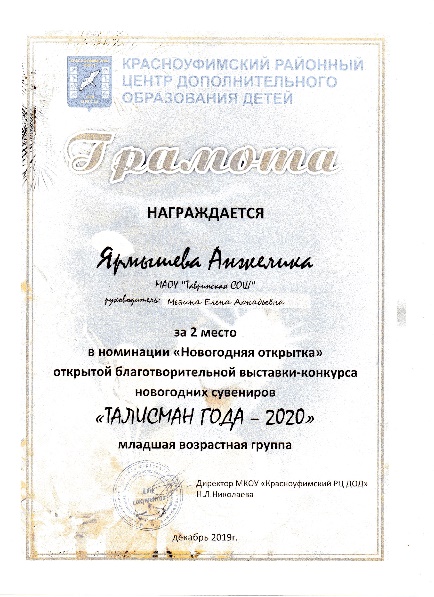 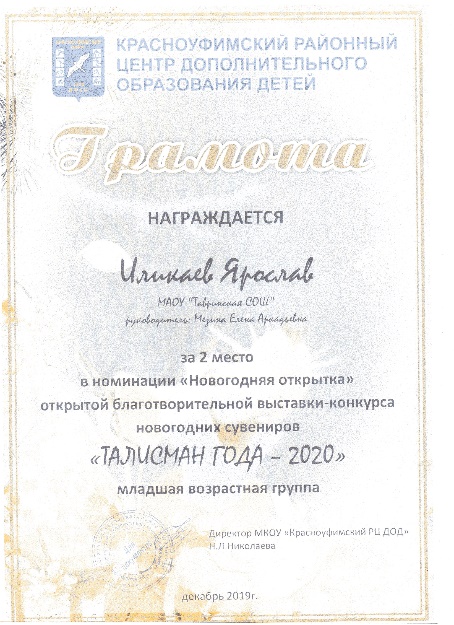 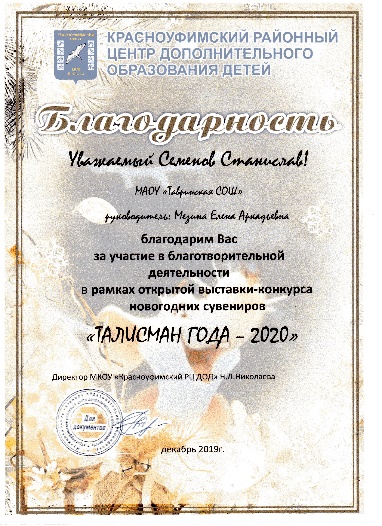 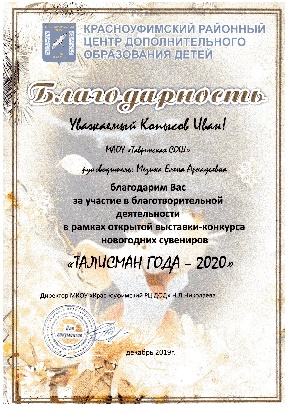 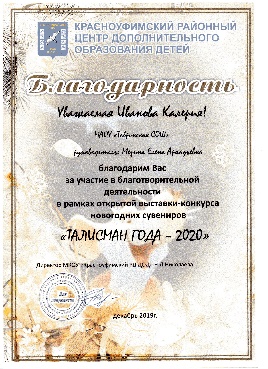 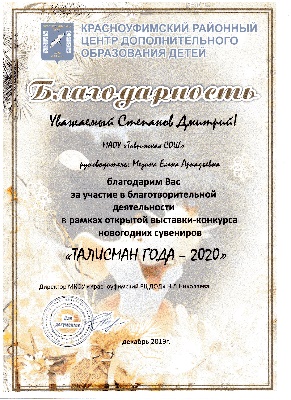 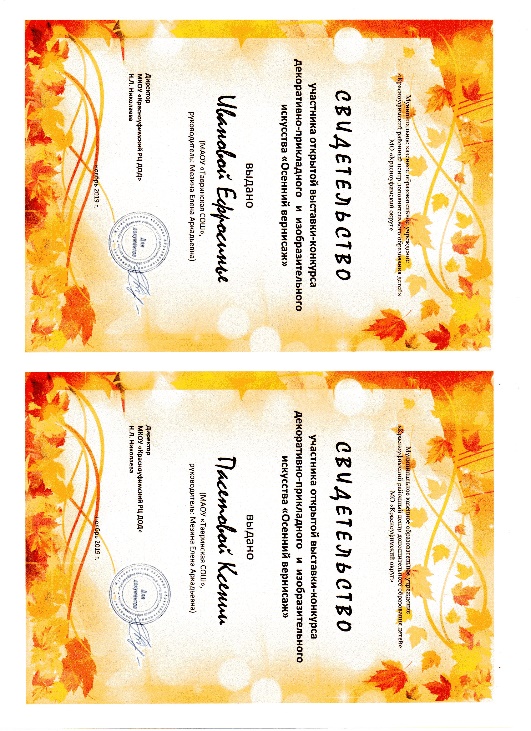 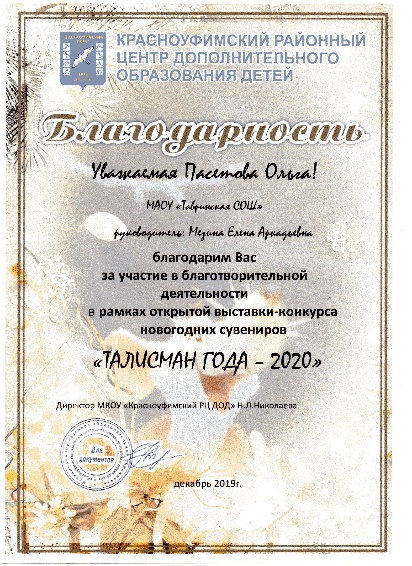 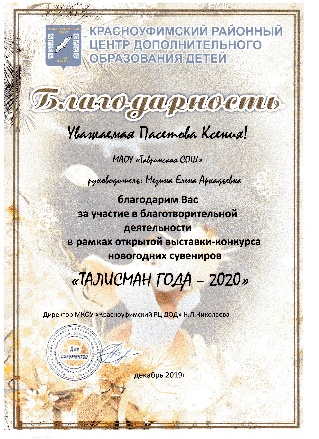 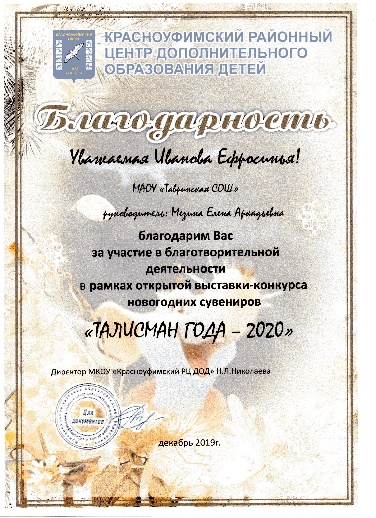 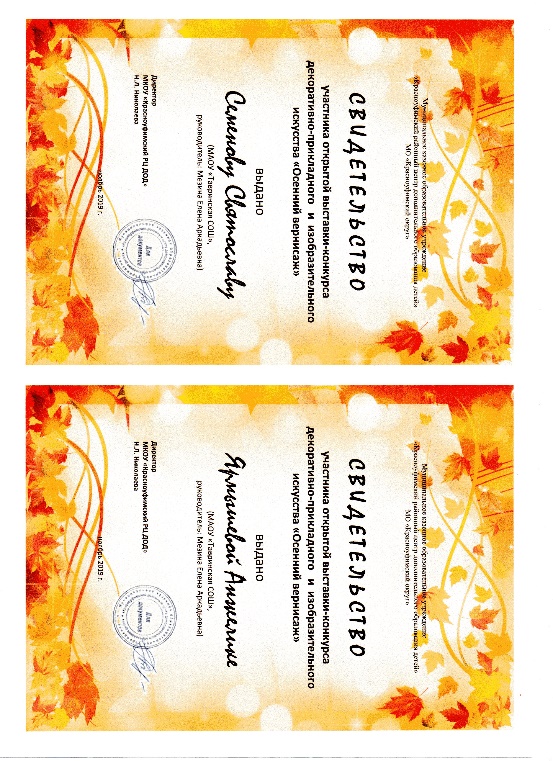 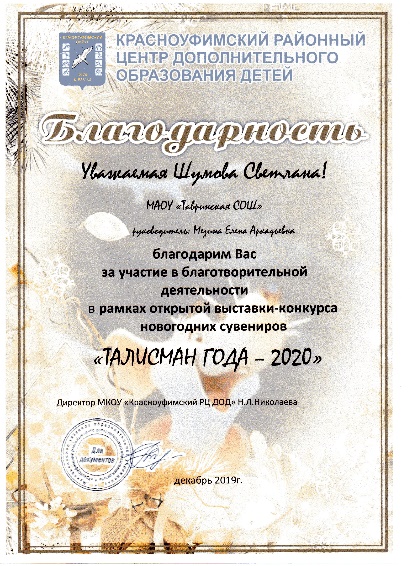 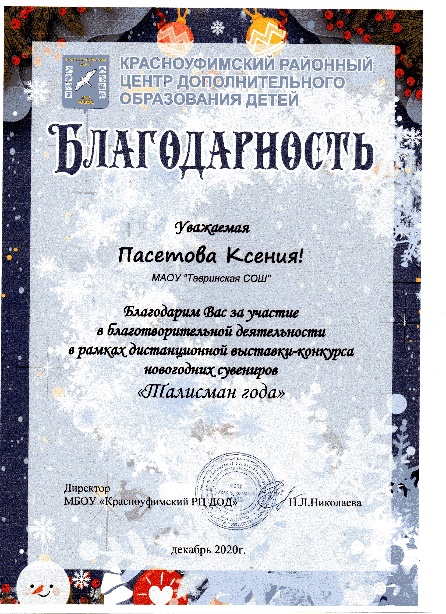 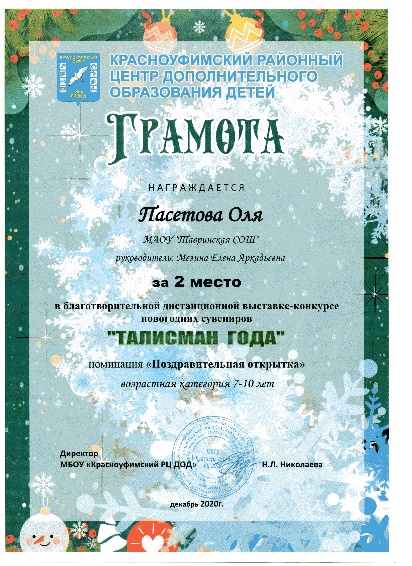 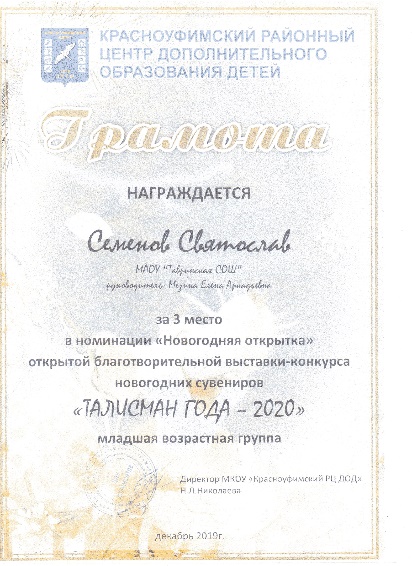 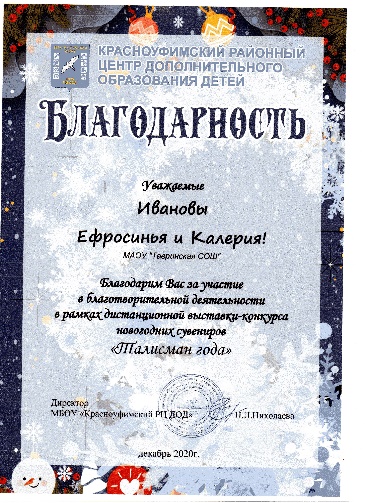 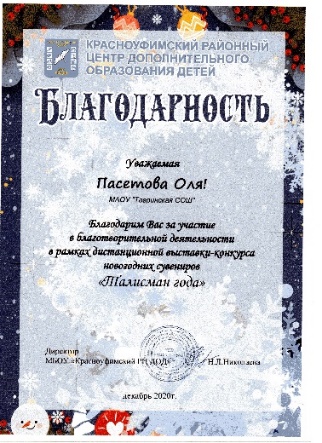 Выводы
Развитие мелкой моторики пальцев рук у детей с ОВЗ в системе здоровьесберегающих технологий дает положительные результаты:
- повышается работоспособность, выносливость;
- развиваются психические процессы.
В процессе занятий ребята эмоционально обогащаются, учатся конструктивно взаимодействовать с окружающими детьми и взрослыми, учатся доверять миру и жить в гармонии с окружающей средой.
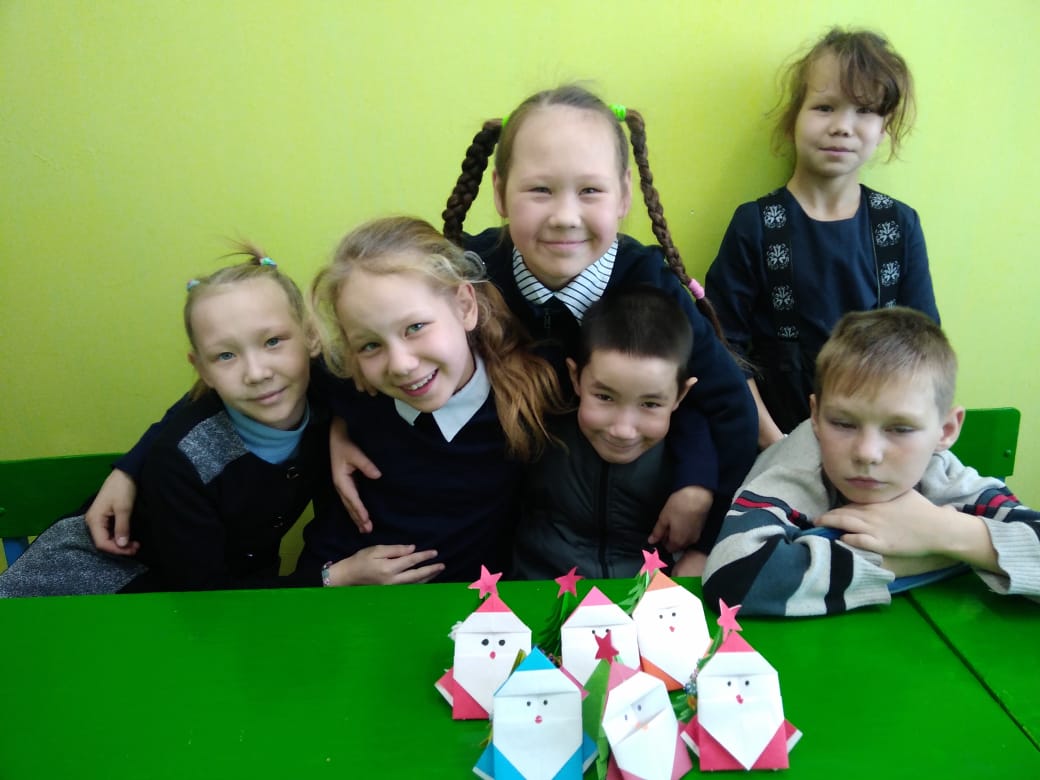 Спасибо за внимание!